Discussion of ‘The Freedom of Information Act and the Race Towards Information Acquisition’
Paper by: Antonio Gargano (University of Melbourne)
Alberto G. Rossi (University of Maryland)
Russ Wermers (University of Maryland)


Discussion by:
David Solomon (USC)


UBC Winter Finance Conference, March 1st 2015
All Public & Private Info
Past Market Info
All Public Info
On Different Types of Information
The distinction between public and private information is both a legal and an economic question

Economic Question: Fama (1970) Forms of Efficiency

Market information (Weak)

Public information (Semi-strong)“information that is obviously publiclyavailable”

Private information (Strong)“If investors or groups have monopolisticaccess to any information relevant for price formation”
The Legal Question
Public Information
Private Information
The Legal Question
Public Information
Private Information
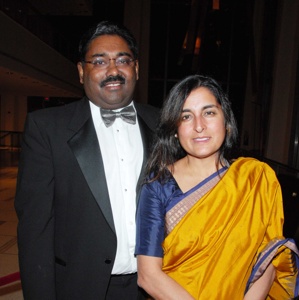 The Legal Question
Public Information
Private Information
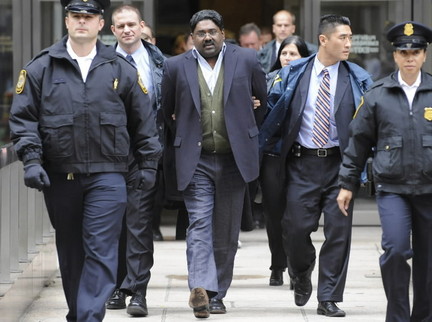 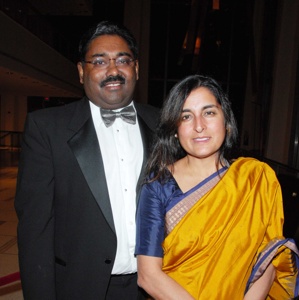 Public vs. Private
Legal definitions of insider trading are shockingly vague
SEC Rule 10b-5
It shall be unlawful for any person, directly or indirectly . . .,
(a) to employ any device, scheme, or artifice to defraud,
(b) to make any untrue statement of a material fact or omit to state a material fact necessary in order to make the statements made, in light of the circumstances under which they were made, not misleading, or
(c) to engage in any act, practice, or course of business which operates or would operate as a fraud or deceit upon any person, in connection with the purchase or sale of a security.
Got that?
Is It Insider Trading?
Is It Insider Trading?
A financial printer trades based on information about a tender offer from a document he was hired to printChiarella v. United States 1980Then? Legal. Printer owed no duty to shareholdersNow? Illegal under SEC Rule 14e-3, if known it was inside info 

A securities analyst learns of a company’s fraud from an insider whistleblower, tells his clients who trade.Dirks v. SEC 1983Legal. Insider motivated by disclosing fraud, not financial gain

A hedge fund manager trades on a tip he heard third-hand from an insider, but didn’t know identity of original sourceUnited States v. Newman 2014Legal, but under appeal. Needed to reasonably know was from an insider, also needed to know whether insider received benefit
Is It Insider Trading?
A financial printer trades based on information about a tender offer from a document he was hired to printChiarella v. United States 1980Then? Legal. Printer owed no duty to shareholdersNow? Illegal under SEC Rule 14e-3, if known it was inside info 

A securities analyst learns of a company’s fraud from an insider whistleblower, tells his clients who trade.Dirks v. SEC 1983Legal. Insider motivated by disclosing fraud, not financial gain

A hedge fund manager trades on a tip he heard third-hand from an insider, but didn’t know identity of original sourceUnited States v. Newman 2014Legal, but under appeal. Needed to reasonably know was from an insider, also needed to know whether insider received benefit
Is It Insider Trading?
A financial printer trades based on information about a tender offer from a document he was hired to printChiarella v. United States 1980Then? Legal. Printer owed no duty to shareholdersNow? Illegal under SEC Rule 14e-3, if known it was inside info 

A securities analyst learns of a company’s fraud from an insider whistleblower, tells his clients who trade.Dirks v. SEC 1983Legal. Insider motivated by disclosing fraud, not financial gain

A hedge fund manager trades on a tip he heard third-hand from an insider, but didn’t know identity of original sourceUnited States v. Newman 2014Legal, but under appeal. Needed to reasonably know was from an insider, also needed to know whether insider received benefit
Is It Insider Trading?
A financial printer trades based on information about a tender offer from a document he was hired to printChiarella v. United States 1980Then? Legal. Printer owed no duty to shareholdersNow? Illegal under SEC Rule 14e-3, if known it was inside info 

A securities analyst learns of a company’s fraud from an insider whistleblower, tells his clients who trade.Dirks v. SEC 1983Legal. Insider motivated by disclosing fraud, not financial gain

A hedge fund manager trades on a tip he heard third-hand from an insider, but didn’t know identity of original sourceUnited States v. Newman 2014Legal, but under appeal. Needed to reasonably know was from an insider, also needed to know whether insider received benefit
Is It Insider Trading?
An influential WSJ columnist tips news of his columns to a broker who trades on it, they share the profitsUnited States v. Carpenter 1986Probably Illegal. Definitely mail and wire fraud, court split on whether securities fraud (affirmed on split decision)
Bonus question: What if I did it today with my personal blog? Legal. Relied on policy that column text belongs to WSJ
An employee at Capital One uses transaction volume at Chipotle to buy options before Chipotle’s earnings announcementSEC v Huang, 2015Illegal. Under misappropriation theory, information was improperly obtained from Capital One, hence fraud
Bonus question: What if Capital One itself were doing the trading?Probably Legal. Would be hard to argue that Chipotle misappropriated its own information. Unless information deemed owned by someone else (customers? Chipotle? )
Is It Insider Trading?
An influential WSJ columnist tips news of his columns to a broker who trades on it, they share the profitsUnited States v. Carpenter 1986Probably Illegal. Definitely mail and wire fraud, court split on whether securities fraud (affirmed on split decision)
Bonus question: What if I did it today with my personal blog? Legal. Relied on policy that column text belongs to WSJ
An employee at Capital One uses transaction volume at Chipotle to buy options before Chipotle’s earnings announcementSEC v Huang, 2015Illegal. Under misappropriation theory, information was improperly obtained from Capital One, hence fraud
Bonus question: What if Capital One itself were doing the trading?Probably Legal. Would be hard to argue that Chipotle misappropriated its own information. Unless information deemed owned by someone else (customers? Chipotle? )
Is It Insider Trading?
An influential WSJ columnist tips news of his columns to a broker who trades on it, they share the profitsUnited States v. Carpenter 1986Probably Illegal. Definitely mail and wire fraud, court split on whether securities fraud (affirmed on split decision)
Bonus question: What if I did it today with my personal blog? Legal. Relied on policy that column text belongs to WSJ
An employee at Capital One uses transaction volume at Chipotle to buy options before Chipotle’s earnings announcementSEC v Huang, 2015Illegal. Under misappropriation theory, information was improperly obtained from Capital One, hence fraud
Bonus question: What if Capital One itself were doing the trading?Probably Legal. Would be hard to argue that Chipotle misappropriated its own information. Unless information deemed owned by someone else (customers? Chipotle? )
Is It Insider Trading?
An influential WSJ columnist tips news of his columns to a broker who trades on it, they share the profitsUnited States v. Carpenter 1986Probably Illegal. Definitely mail and wire fraud, court split on whether securities fraud (affirmed on split decision)
Bonus question: What if I did it today with my personal blog? Legal. Relied on policy that column text belongs to WSJ
An employee at Capital One uses transaction volume at Chipotle to buy options before Chipotle’s earnings announcementSEC v Huang, 2015Illegal. Under misappropriation theory, information was improperly obtained from Capital One, hence fraud
Bonus question: What if Capital One itself were doing the trading?Probably Legal. Would be hard to argue that Chipotle misappropriated its own information. Unless information deemed owned by someone else (customers? Chipotle? )
Is It Insider Trading?
An influential WSJ columnist tips news of his columns to a broker who trades on it, they share the profitsUnited States v. Carpenter 1986Probably Illegal. Definitely mail and wire fraud, court split on whether securities fraud (affirmed on split decision)
Bonus question: What if I did it today with my personal blog? Legal. Relied on policy that column text belongs to WSJ
An employee at Capital One uses transaction volume at Chipotle to buy options before Chipotle’s earnings announcementSEC v Huang, 2015Illegal. Under misappropriation theory, information was improperly obtained from Capital One, hence fraud
Bonus question: What if Capital One itself were doing the trading?Probably Legal. Would be hard to argue that Chipotle misappropriated its own information. Unless information deemed owned by someone else (customers? Chipotle? )
The Bottom Line?
Illegality is only loosely related to public or private status of information as economists think about it

More tied to whether information was fraudulently obtained

If the person is a company insider with a fiduciary duty, fraud is easy to show
Insider needs to be obtaining a benefit from the transaction

If an outsider obtains information from an insider in breached of fiduciary duty, they become a temporary insider
Commit ‘fraud on the market’
If information is ‘misappropriated’, even if not from an insider directly, can still constitute fraud
The Current Paper
Documents how some institutional investors are able to obtain information about FDA decisions and communications via FOIA 
Obtain value-relevant information about public firms
Focus on large cap pharma firms with high volatility and turnover, but low profitability
Trades by FOIA investors are profitable
Buys -> alpha of 5.26%, Sells -> alpha of -3.09%
Better than manager’s trades in that stock at other times
Better than manager’s other stock trades at same time
FOIA trades not well-explained by other investors trades or analyst recommendation changes
The Current Paper
Neat results! 

Main result fairly well-established and believable

Big data collection effort, very interesting data set

Important regulatory implications
What kind of information is this?
As before: two questions
Is this practice legal?
Is this information public?

Legal? Very likely. 
No fraud by government officials – complying with FOIA
No fraud by investors either, as this is legal channel

Public? 
Much less clear
What kind of information is this?
The opening quote of the paper:“When SAC Capital Advisors LP was weighing an investment in Vertex Pharmaceuticals Inc., the hedge-fund firm contacted a source it knew would provide nonpublic information without blinking: the federal government.”Wall Street Journal, Sept. 23, 2013

The authors, two paragraphs later: “This information can be particularly important because, while it is public and legal to trade on, it is not always publicly disseminated and, therefore, is not always available to the rest of the marketplace.”
What kind of information is this?
Is the relevant aspect of ‘public information’ that the public could get it, or that the public actually has it?

Publicly could get access, in theory: 
Anybody can file a FOIA request, as long as they know what to ask for
Some cost involved

But is this better described as compelling the release of private information to a small set of individuals? 

In practical terms, information isn’t actually widely known
If I’m the first one to file a FOIA request, I’m literally the only market participant who can trade on it
What kind of information is this?
Analogy to private meetings with managers
Solomon and Soltes (2015), Bushee, Jung and Miller (2011, 2013), Green, Jame, Markov and Subasi (2013)
Company has a policy of being willing to meet with any investor
Does this mean that the contents of every discussion are ‘publicly available’? 
I could arrange a meeting and ask the same questions, if I knew what questions to ask

Highlights the inherent ambiguity in notions of public vs. private information. 
Would be nice to see more discussion on this point
How should these disclosures be regulated?
Important question on whether current regulatory regime satisfies questions of fairness and public interest

Analagous to situation prior to Reg FD – material information being only disclosed to some market participants

Proposed reform: Any potentially value-relevant information released under a FOIA request also be released publicly on FDA website
Reg FD for the government

Increased fairness (or is current regime already fair?)

Reduced incentives for FOIA requests (but get a timing advantage)
Who undertakes FOIA
Large institutions
Hedge funds
High portfolio turnover funds
High idiosyncratic risk funds
High recent inflows

First three also positively predict likelihood of attending private meetings with management (Solomon and Soltes (2015))

General correlation in efforts to obtain pseudo-private information
Who gets targeted by FOIA requests
Focus on 
Large caps
Pharma firms 
High volatility 
High turnover
Low profitability

Is this just because these firms are more likely to have FDA information in the first place, or funds prefer to target them for a given likelihood of information?

Can possibly test if you know the overall probability of FDA enforcement across the whole sample: add in a variable for actual FDA enforcement rate
Profitability of FOIA Requests
Trades by FOIA investors are profitable
Buys -> alpha of 5.26%, Sells -> alpha of -3.09%

Compare returns to several comparison groups:
Better than manager’s trades in that stock at other times
Better than manager’s other stock trades at same time

Misses interesting comparison: predictive ability of trades by non-FOIA investors for the same stock at the same time. 

Instead of Fama-French, run as a panel of characteristic-adjusted returns for FOIA stocks. Two variables: average position change for FOIA funds, and for non-FOIA funds
Profitability of FOIA Requests
Paper tests whether FOIA trades can be explained by non-FOIA trades, finds they can’t 

Tests also impose orthogonality as the null
Any lack of power then supports the authors conclusion

Better test: are FOIA trades significantly different from non-FOIA?
Each month, take the cross section of trades, add in a dummy for FOIA requests, evaluate joint sigificance
Combine p-values into Chi-squared test a la Maddala and Wu (1999)

But more important question is whether stock returns can be better explained by non-FOIA trades
Panel regressions above give the answer to this
What matters is marginal informativeness, not just orthogonality
Who benefits from FOIA
Panel setting would allow you to answer other questions: which investors benefit more from FOIA information?

Split FOIA Trades variable up into multiple variables according to the type of investor making the trade

Solomon and Soltes (2015) – private meetings mostly benefit hedge funds, little impact for mutual funds or pension funds
Does this hold here?
Conclusion
Neat Paper! Cool results, great data set

Would be nice to see more discussion of policy implications 

Panel regression setting would help distinguish FOIA information from others, and see impact of trades across investor types.